Round robin IntercomparisonPreliminary results
Round robin intercomparison
[Speaker Notes: Suggested cylinder to use]
List of Compounds
[Speaker Notes: Suggested cylinder to use]
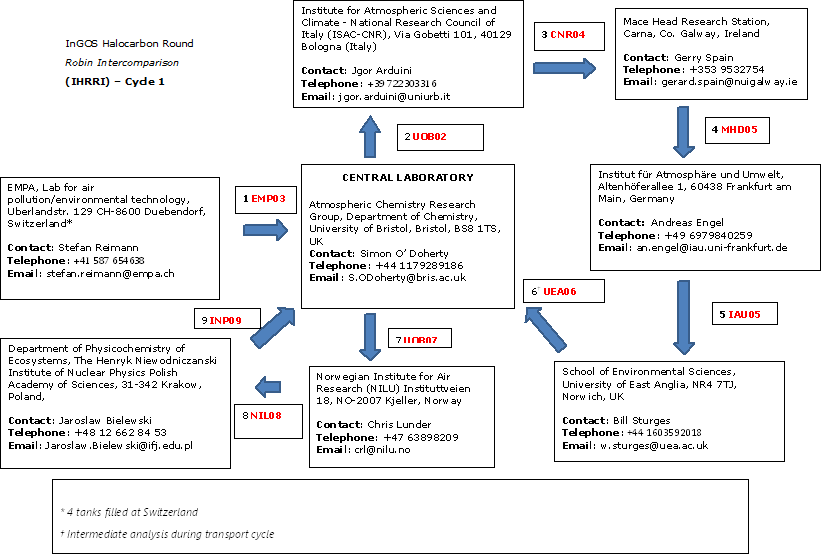 [Speaker Notes: Tert tanks filled at SIO are distributed to each AGAGE site]
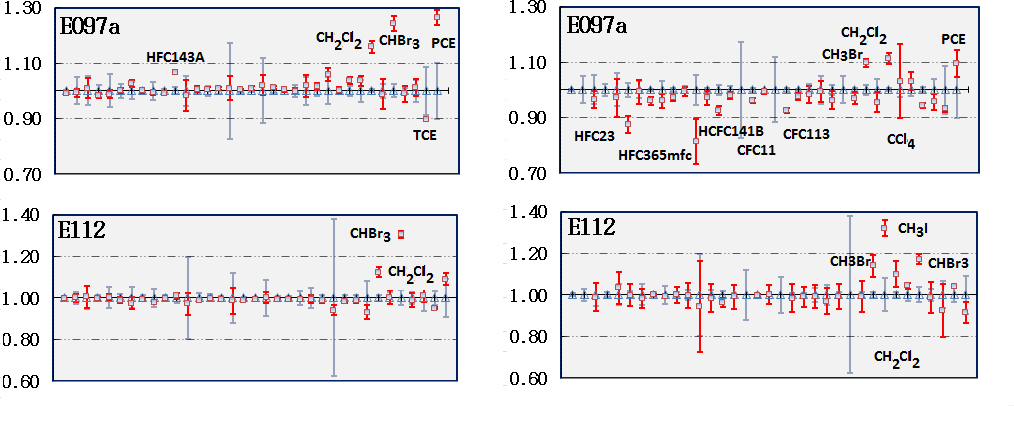 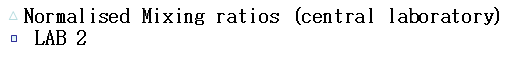 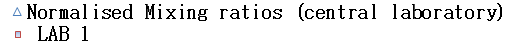 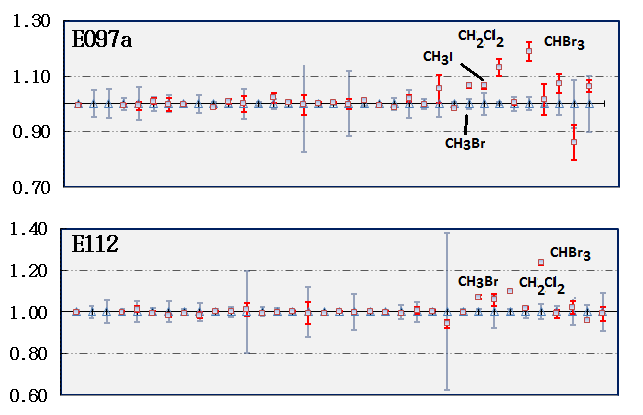 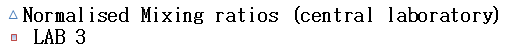